iOS Mobile Development
Today
What	is	this	class	all	about?
Description Prerequisites
iOS	Overview
What’s  in  iOS?
MVC
Object-Oriented  Design  Concept
Objective	C
(Time  Permitting) New  language!
Basic  concepts  only  for  today.
What	will	I	learn	in	this	course?
How	to	build	cool	apps
Easy  to  build  even  very  complex  applications Result  lives  in  your  pocket  or  backpack!
Very  easy  to  distribute  your  application  through  the AppStore Vibrant  development  community
Real-life	Object-Oriented	Programming
The  heart  of  Cocoa Touch  is  100%  object-oriented Application  of  MVC  design  model
Many  computer  science  concepts  applied  in  a  commercial  development  platform:
Databases,  Graphics,  Multimedia,  Multithreading, Animation,  Networking,  and  much,  much  more!
Numerous  students  have  gone  on  to  sell  products  on  the AppStore
Prerequisites
Most	Important	Prereq!
Object-Oriented  Programming 

Object-Oriented Terms
Class  (description/template  for  an  object) Instance  (manifestation  of  a  class) Message  (sent  to  object  to  make  it  act) Method  (code  invoked  by  a  Message) Instance Variable  (object-specific  storage) Superclass/Subclass  (Inheritance)
You	should	know	these	terms!
If  you  are  not  very  comfortable  with  all  of  these, this  might  not  be  the  class  for  you!
Programming	Experience
This  is  an  upper-level  CS  course.
If  you  have  never  written  a  program  where  you had  to  design  and  implement  more  than  a  handful of  classes,  this  will  be  a  big  step  up  in  difficulty for  you.
Assignments
Weekly	Homework
Final	Project
6  weekly  (approximately)  assignments Individual  work  only
Required Tasks  and  Evaluation  criteria
You choose the topic
Teams (Optional)
Keynote  presentation  required  (5-10  minutes)
What’s	in	iOS?
Core	OS
OSX	Kernel Mach	3.0 BSD
Sockets Security
Power	Management Keychain Access Certificates
File	System Bonjour
What’s	in	iOS?
Core	Services
Collections Address	Book Networking File Access SQLite
Core	 Location Net	Services Threading Preferences URL		Utilities
What’s	in	iOS?
Media
Core Audio OpenAL Audio	Mixing
Audio	 Recording Video	Playback
JPEG,	PNG, TIFF PDF
Quartz	(2D) Core Animation OpenGL	 ES
What’s	in	iOS?
Cocoa Touch
Multi-Touch Core	Motion View		Hierarchy Localization Controls
Alerts Web View Map	Kit
Image	Picker Camera
Platform	Components
Tools
Xcode	5
Instruments
Language
[display
setTextColor:[UIColor
blackColor]];
Core
Core  Data
Motion
Frameworks
Map  Kit
Foundation
UIKit
MVC
Design	Strategies
MVC
Controller
Model
View
Divide	objects	in	your	program	into	3 “camps.”
MVC
Controller
Model
View
Model	= What	your	application	is	(but	not	how	it	is	displayed)
MVC
Controller
Model
View
Controller	=	How	your	Model	is	presented	to	the	user	(UI	logic)
MVC
Controller
Model
View
View	= Your	Controller’s	minions
MVC
Controller
Model
View
It’s	all	about	managing	communication	between	camps
MVC
Controller
Model
View
Controllers	can	always	talk	directly	to	their	Model.
MVC
Controller
outlet
Model
View
Controllers	can	also	talk	directly	to	their View.
MVC
Controller
outlet
Model
View
The	Model	and View	should	never	speak	to	each	other.
MVC
Controller
outlet
?
Model
View
Can	the View	speak	to	its	Controller?
MVC
Controller
outlet
Model
View
Sort	of.
Communication	is “blind” and	structured.
MVC
target

Controller
outlet
Model
View
The	Controller	can	drop	a	target	on	itself.
MVC
target
action
Controller
outlet
Model
View
Then	hand	out	an	action	to	the View.
MVC
target

Controller
outlet


action
Model
View
The View	sends	the	action	when	things	happen	in	the	UI.
MVC
target

Controller
outlet


action
should
did
View
will
Model
Sometimes	the View	needs	to	synchronize	with	the	Controller.
MVC
should
target
did
will
Controller
outlet


action
delegate
Model
View
The	Controller	sets	itself	as	the View’s	delegate.
MVC
should
target
did
will
Controller
outlet


action
delegate
Model
View
The	delegate	is	set	via	a	protocol	(i.e. it’s “blind” to	class).
MVC
should
target
did
will
Controller
outlet


action
delegate
Model
View
Views	do	not	own	the	data	they	display.
MVC
should
target
did
will
Controller
outlet


action
delegate
Model
View
data at
count
So,	if	needed,	they	have	a	protocol	to	acquire	it.
MVC
should
target
did
will
Controller
outlet
data at
count
delegate
data
action
source
Model
View
Controllers	are	almost	always	that	data	source	(not	Model!).
MVC
should
target
did
will
Controller
outlet
data at
count
delegate
data
action
source
Model
View
Controllers	interpret/format	Model	information	for	the View.
MVC
should
target
did
will
Controller
outlet
data at
count
?
delegate
data
action
source
Model
View
Can	the	Model	talk	directly	to	the	Controller?
MVC
should
target
did
will
Controller
outlet
data at
count
delegate
data
action
source
Model
View
No.	The	Model	is	(should	be)	UI	independent.
MVC
should
target
did
will
Controller
outlet
data at
count
delegate
data
action
source
Model
View
So	what	if	the	Model	has	information	to	update	or	something?
MVC
should
target
did
will
Controller
outlet
data at
count
Notification
&	KVO
delegate
data
action
source
Model
View
It	uses	a “radio	station”-like	broadcast	mechanism.
MVC
should
target
did
will
Controller
outlet
data at
count
Notification
&	KVO
delegate
data
action
source
Model
View
Controllers	(or	other	Model) “tune	in” to	interesting	stuff.
MVC
should
target
did
will
Controller
outlet
data at
count
Notification
&	KVO
delegate
data
action
source
Model
View
A View	might “tune	in,” but	probably	not	to	a	Model’s “station.”
MVC
should
target
did
will
Controller
outlet
data at
count
Notification
&	KVO
delegate
data
action
source
Model
View
Now	combine	MVC	groups	to	make	complicated	programs	. .
MVCs	working	together
MVCs	not	working	together
Objective-C
New	language	to	learn!
Strict  superset  of  C
Adds  syntax  for  classes,  methods,  etc.
A  few  things  to “think  differently” about  (e.g. properties,  dynamic  binding)
Most	important	concept	to	understand	today:	Properties
Usually  we  do  not  access  instance  variables  directly  in  Objective-C. Instead,  we  use “properties.”
A “property” is  just  the  combination  of  a  getter  method  and  a  setter  method  in  a  class. The  getter  (usually)  has  the  name  of  the  property  (e.g. “myValue”)
The  setter’s  name  is “set” plus  capitalized  property  name  (e.g. “setMyValue:”)
(To  make  this  look  nice,  we  always  use  a  lowercase  letter  as  the  first  letter  of  a  property  name.)
We  just  call  the  setter  to  store  the  value  we  want  and  the  getter  to  get  it.
This	is	just	your	first	glimpse	of	this	language!
We’ll  go  much  more  into  the  details  next  week.
Don’t  get  too  freaked  out  by  the  syntax  at  this  point.
Simple.
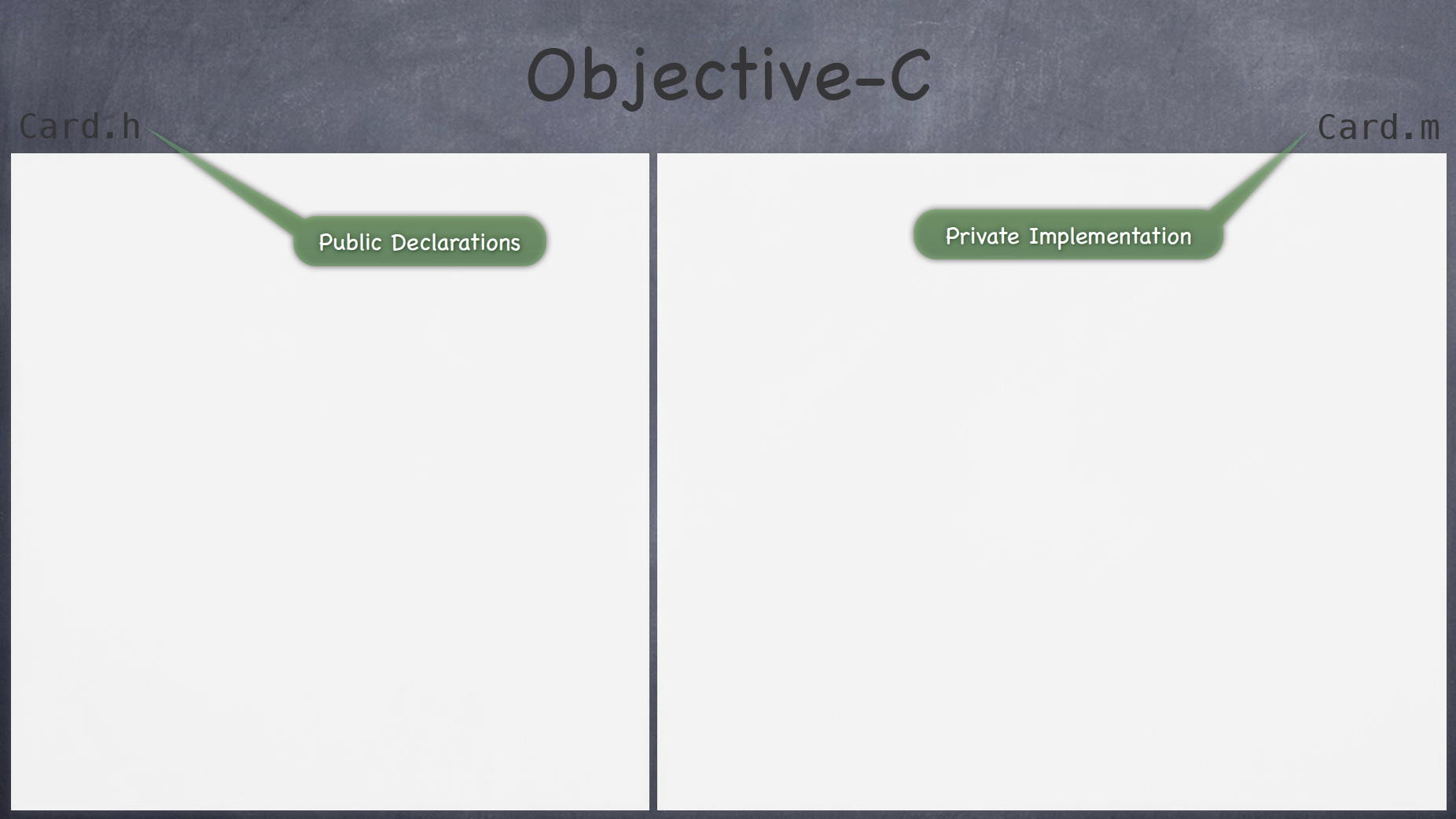 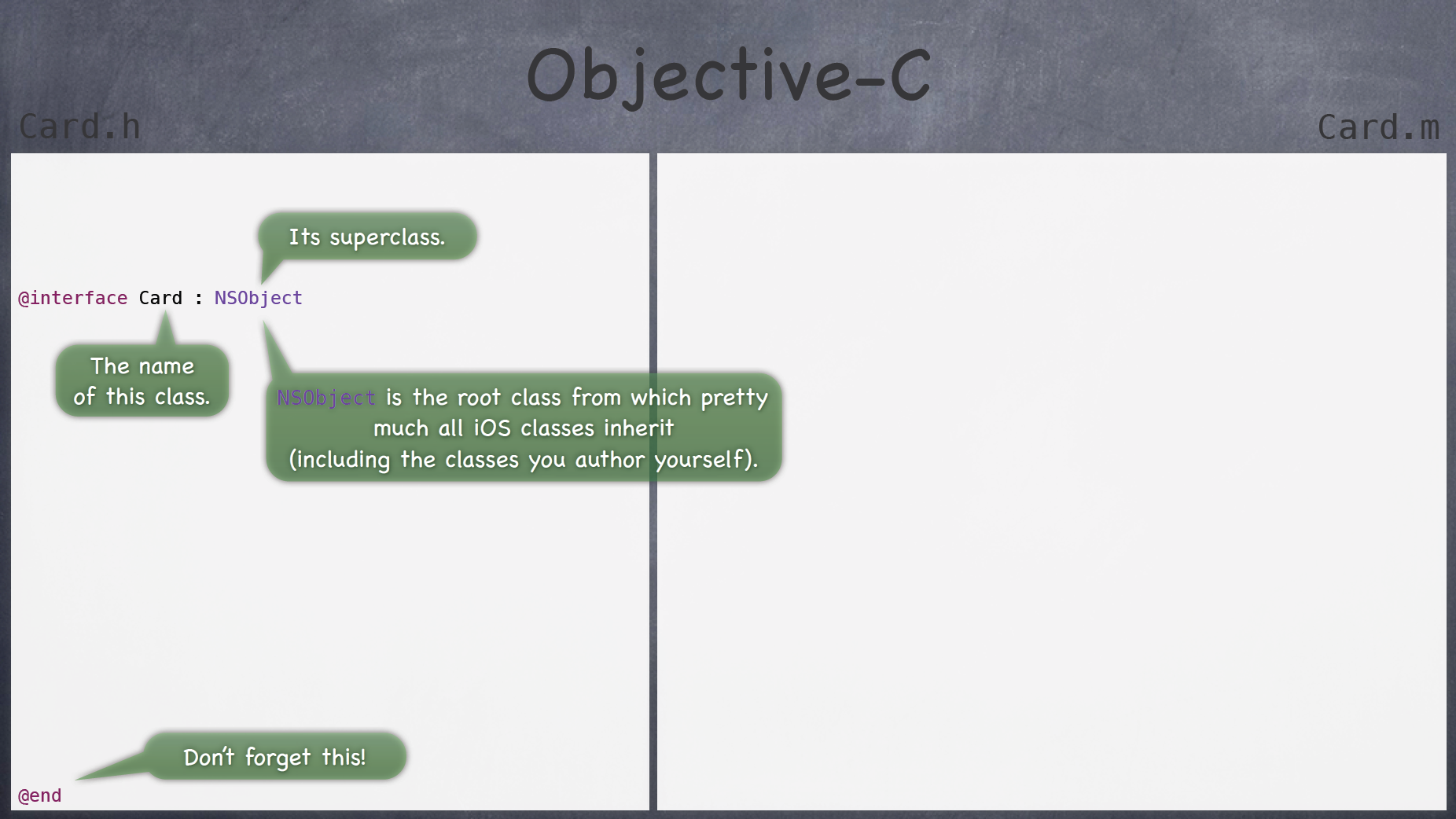 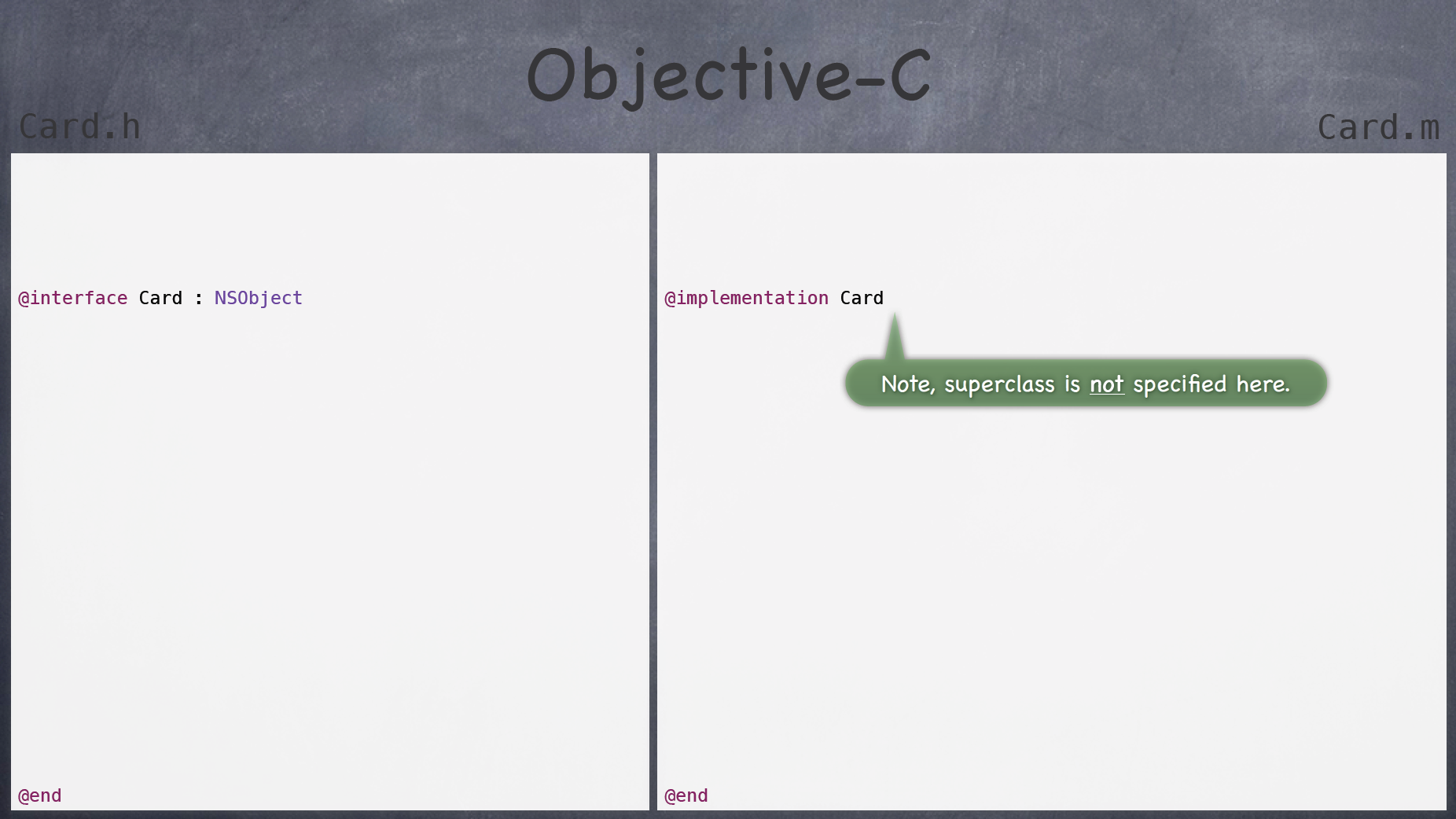 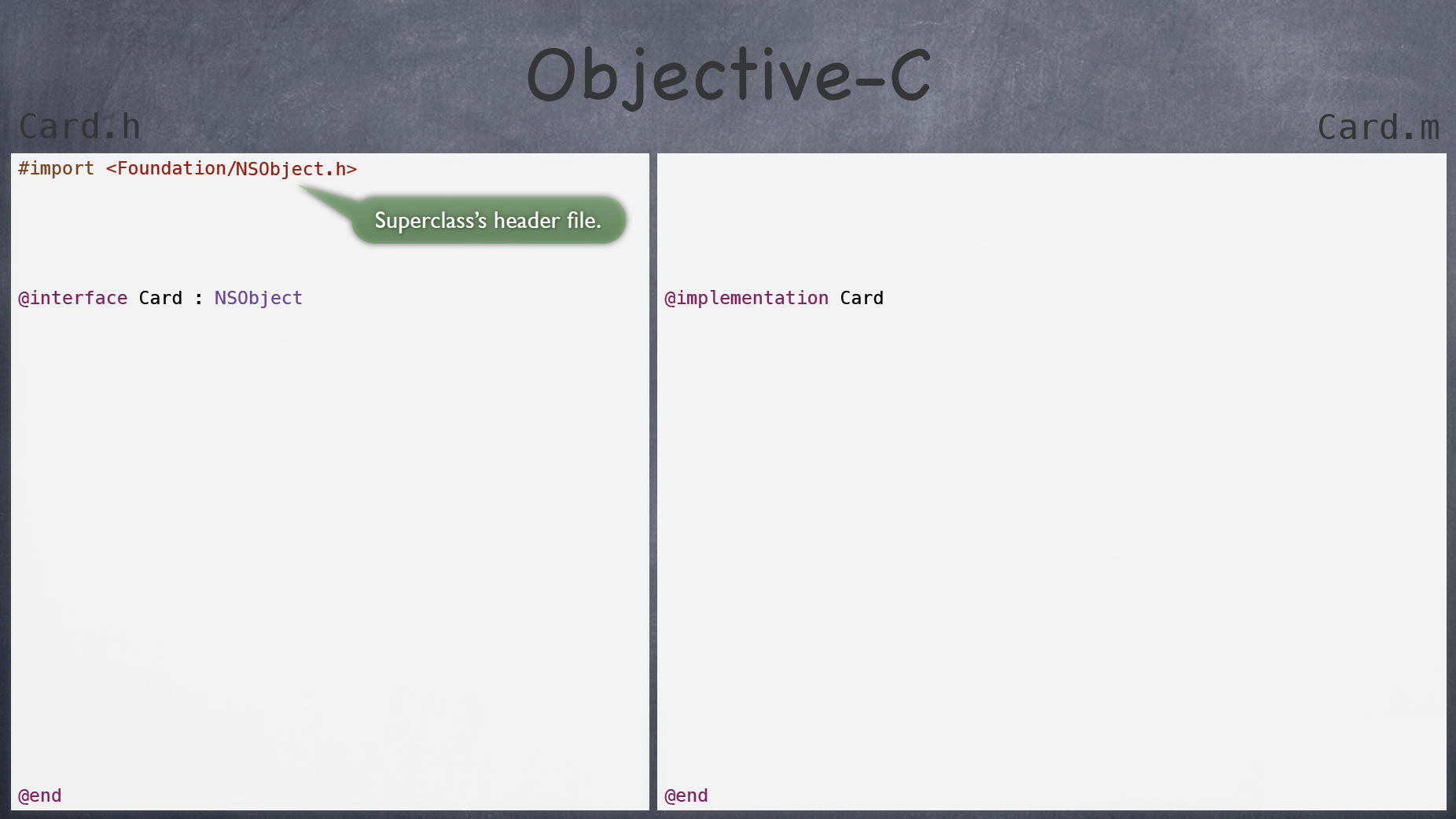 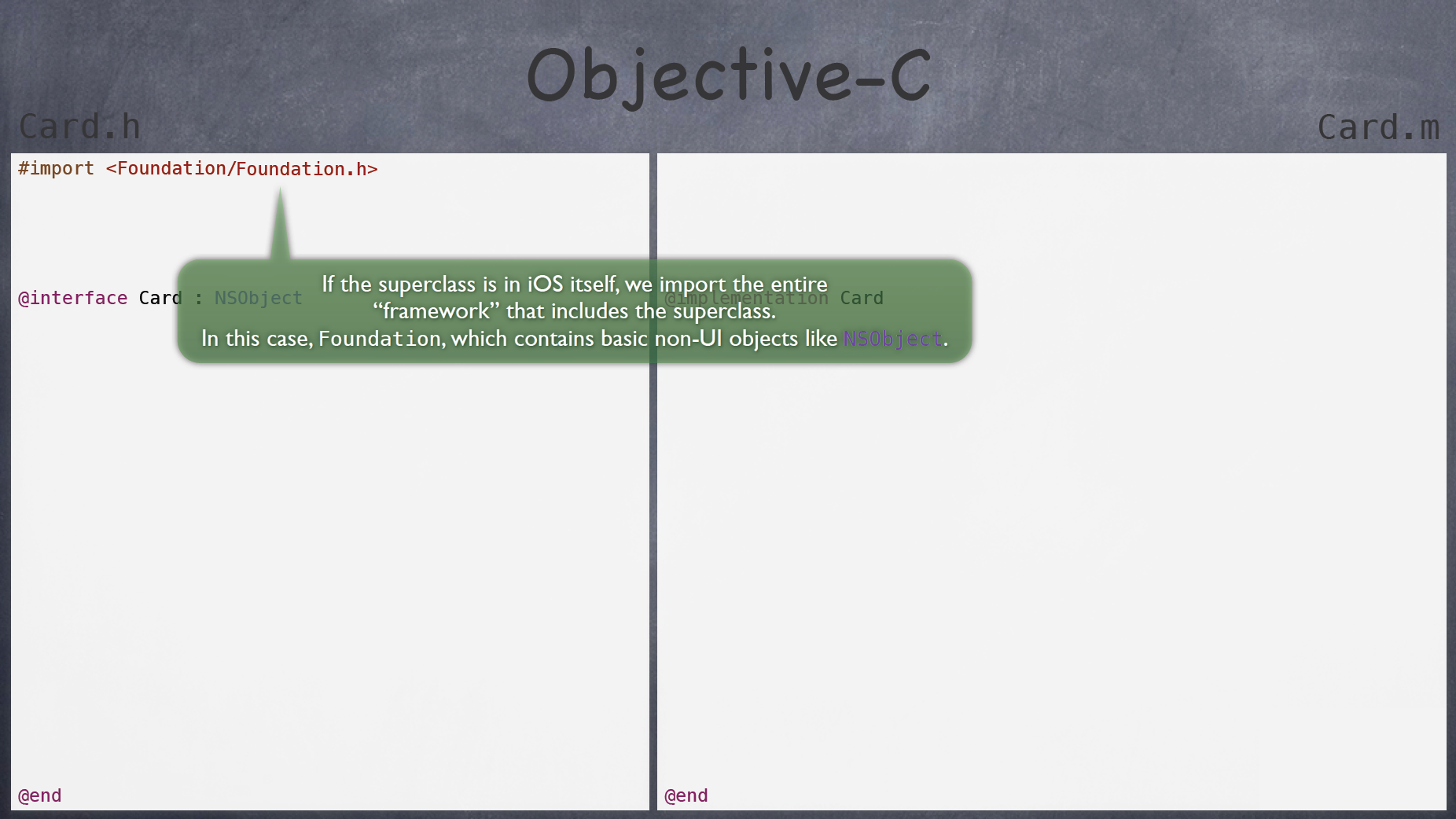 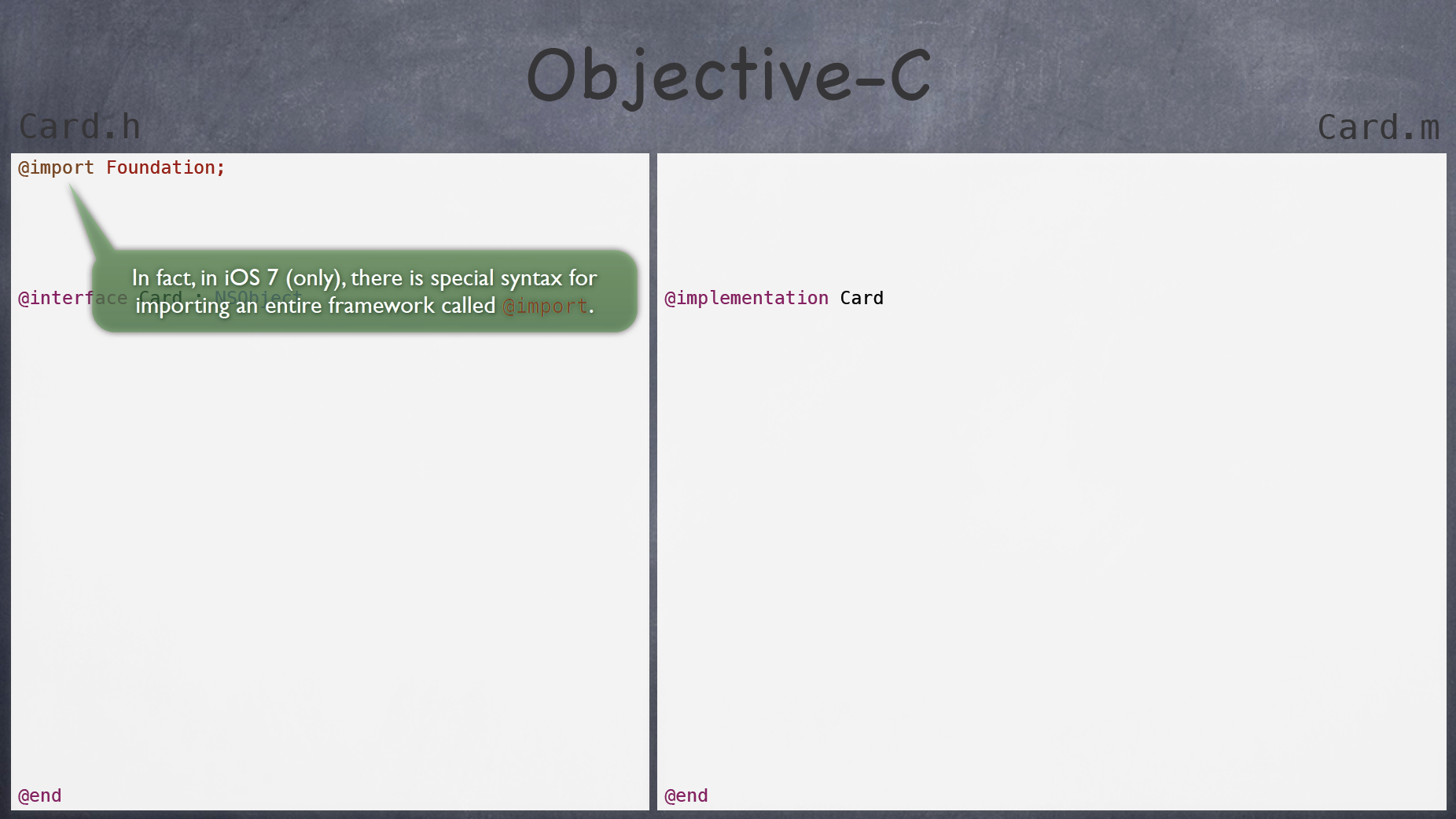 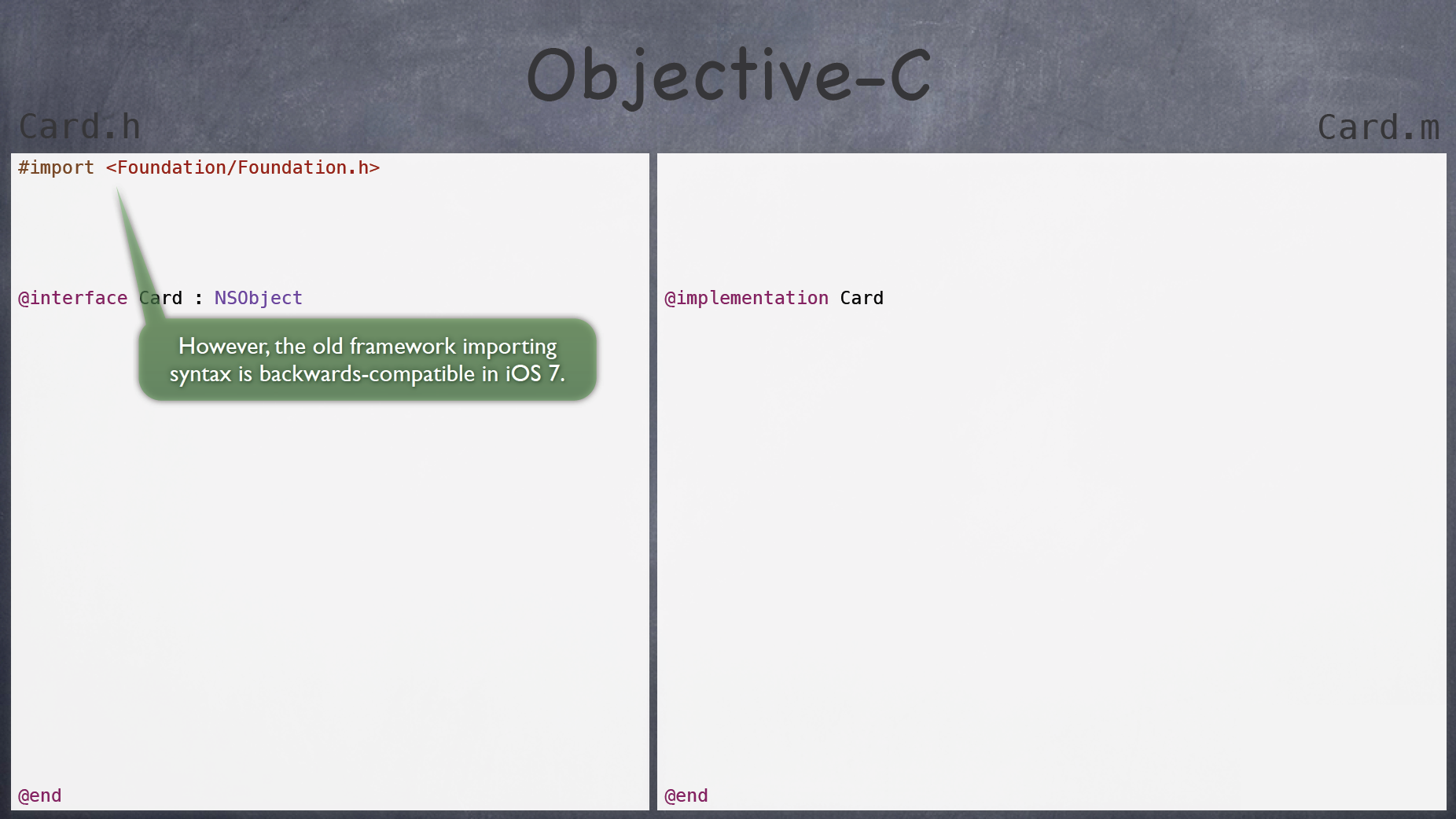 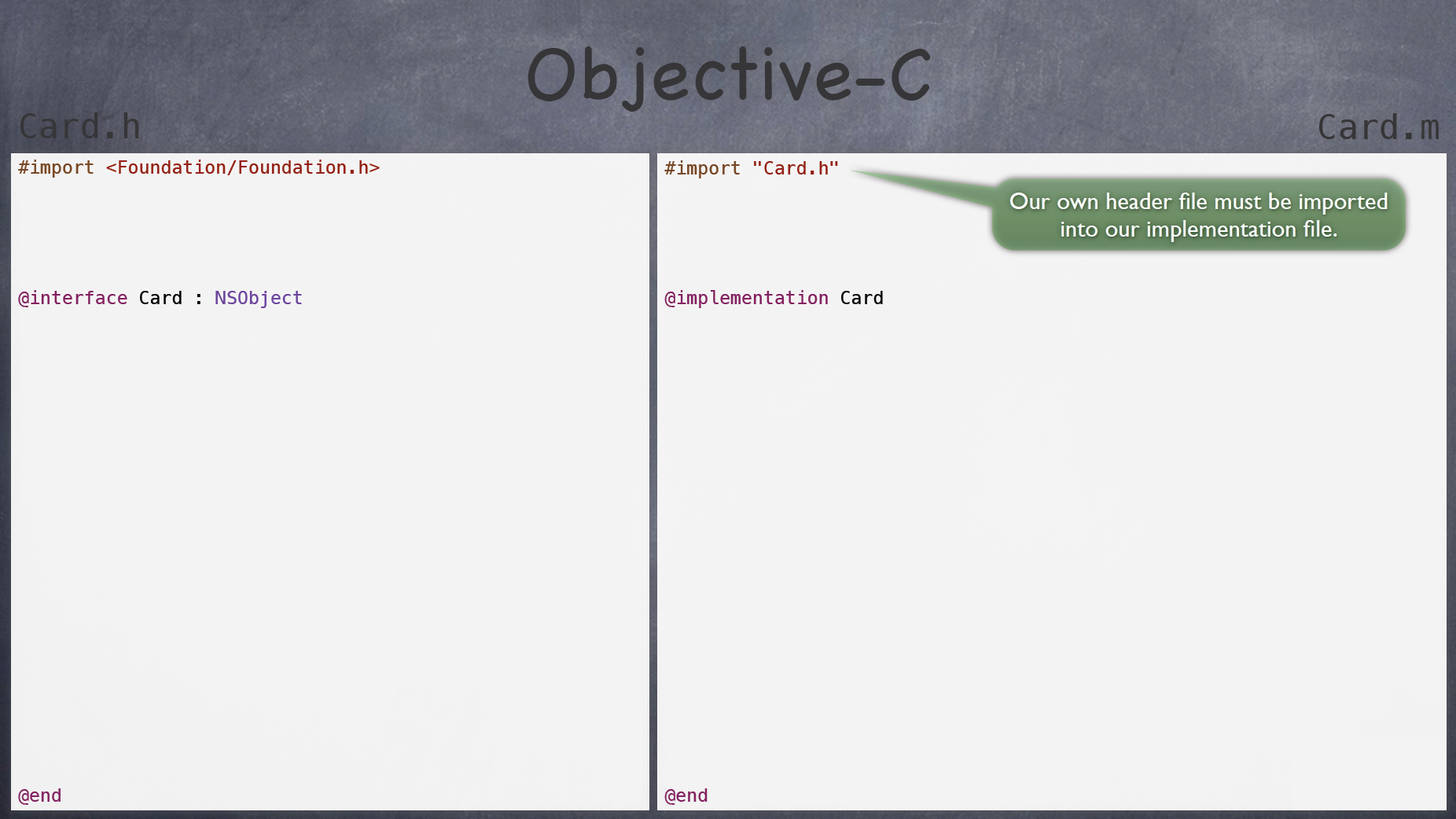 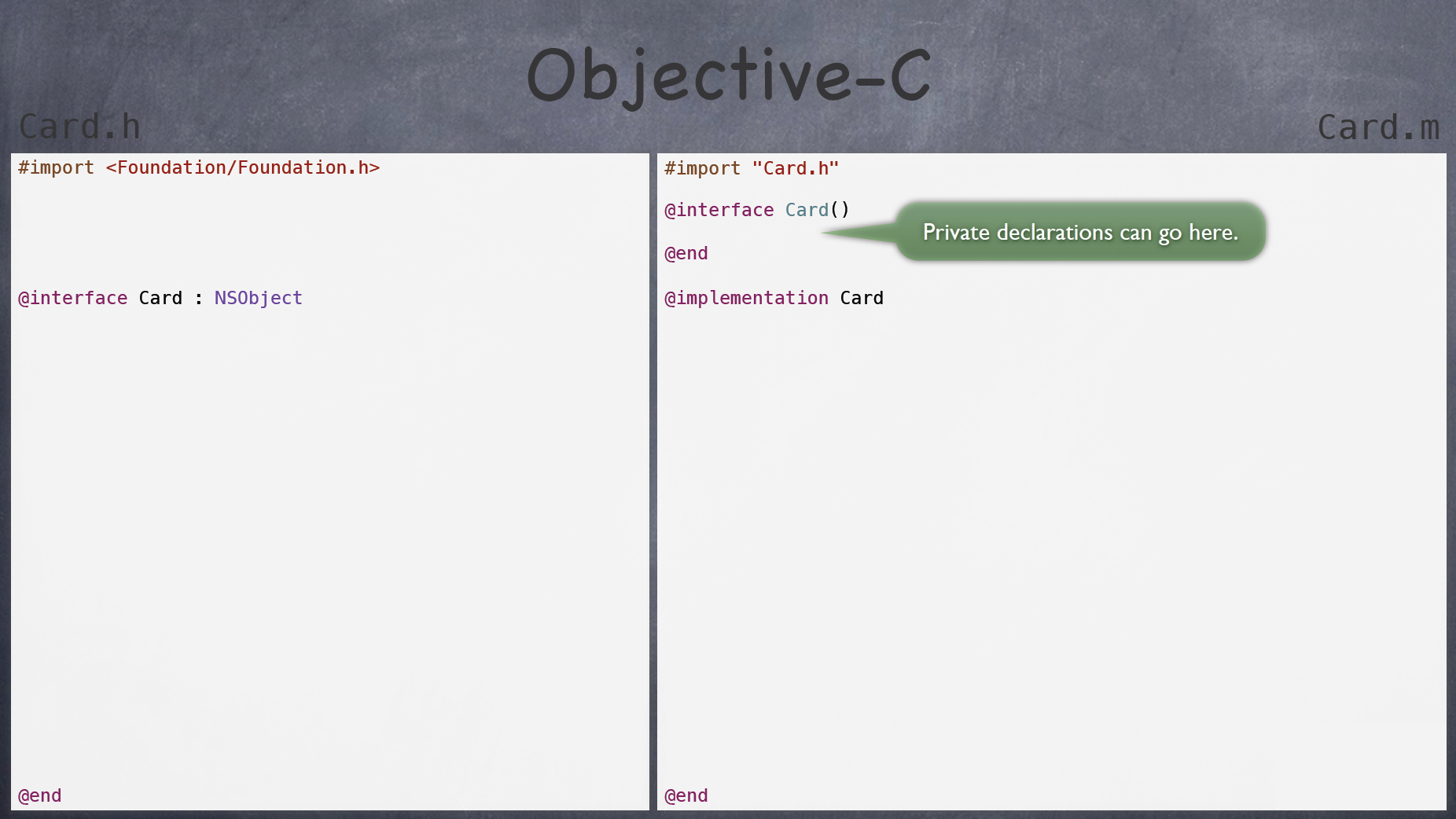 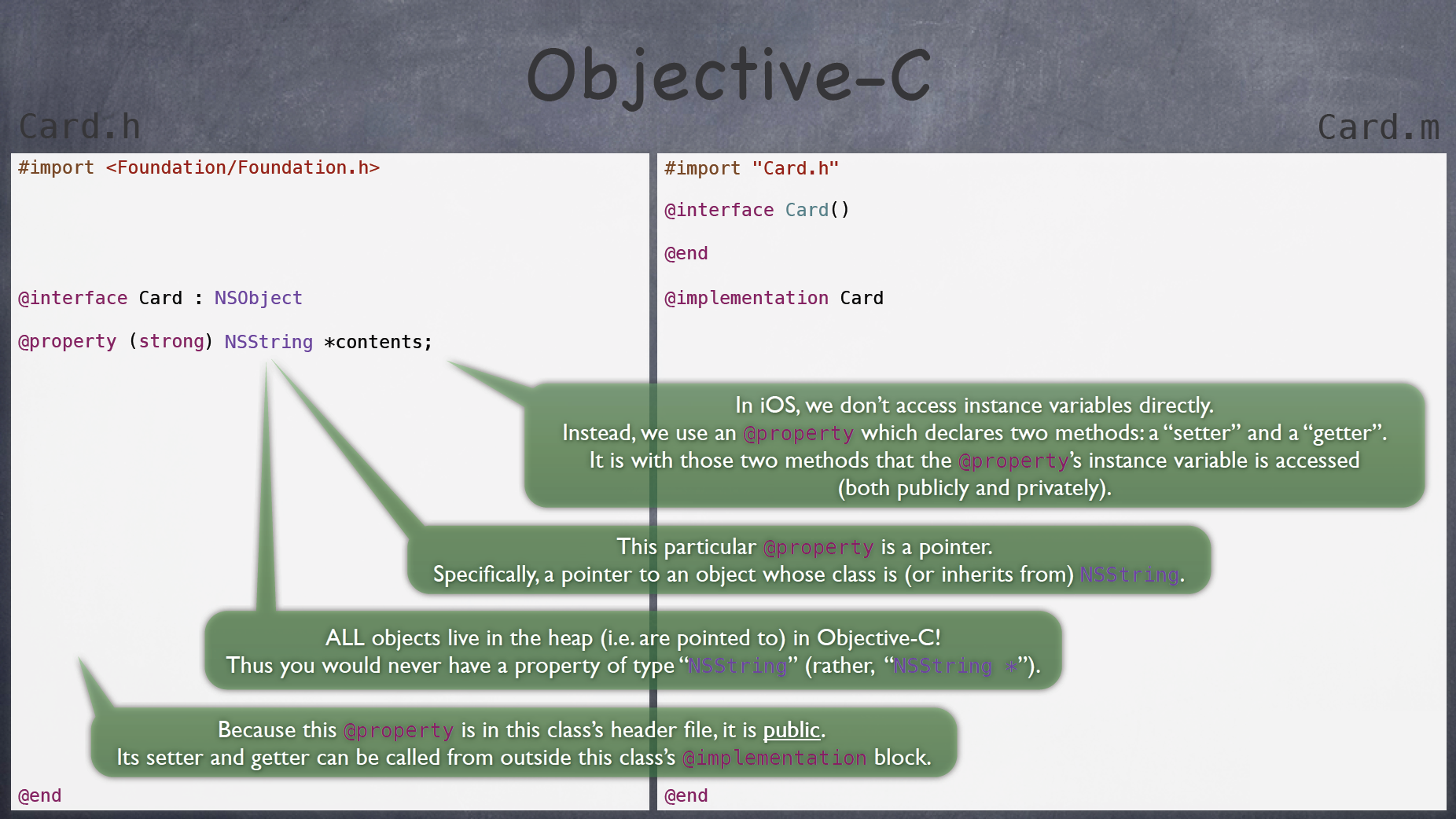 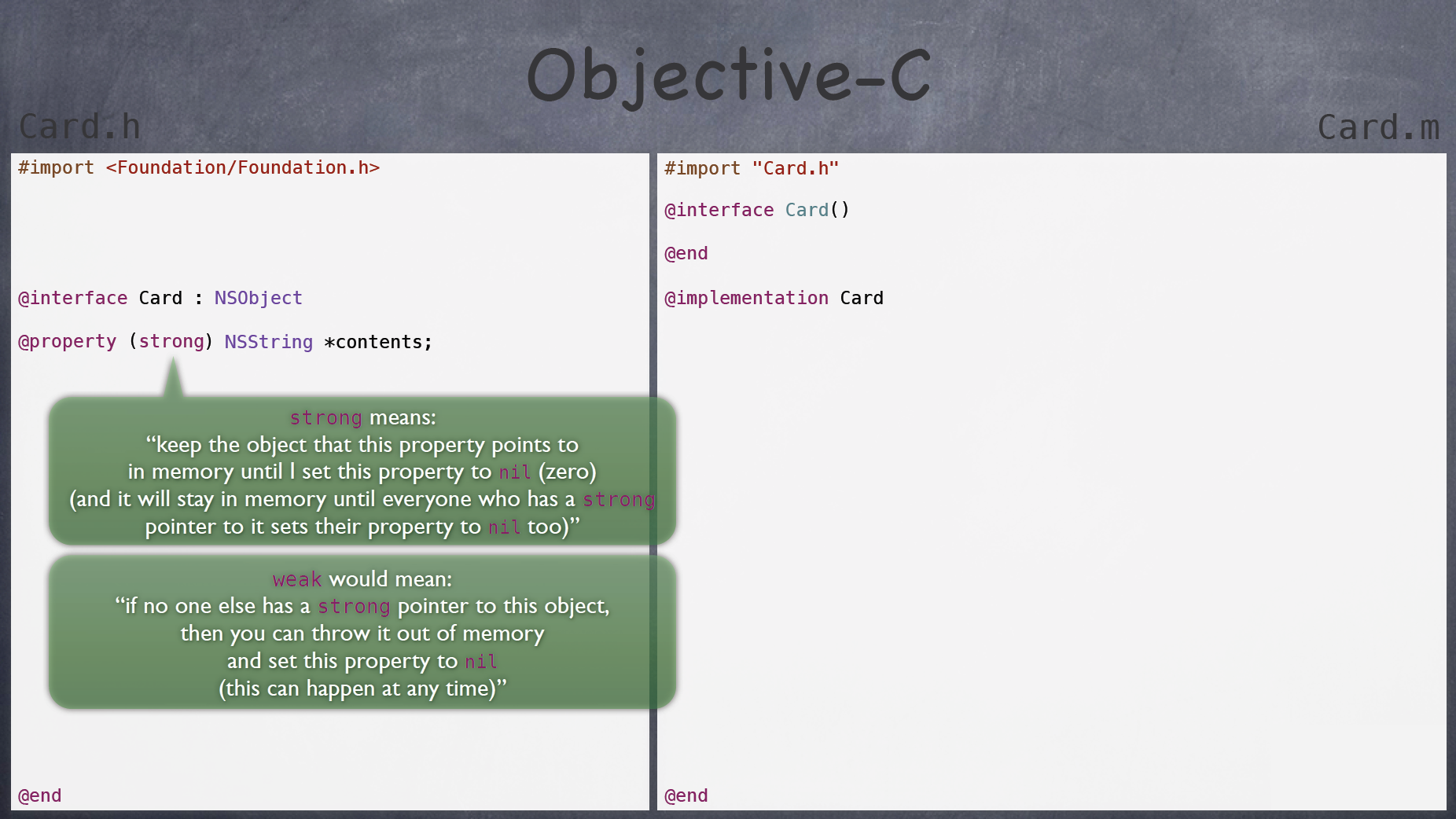 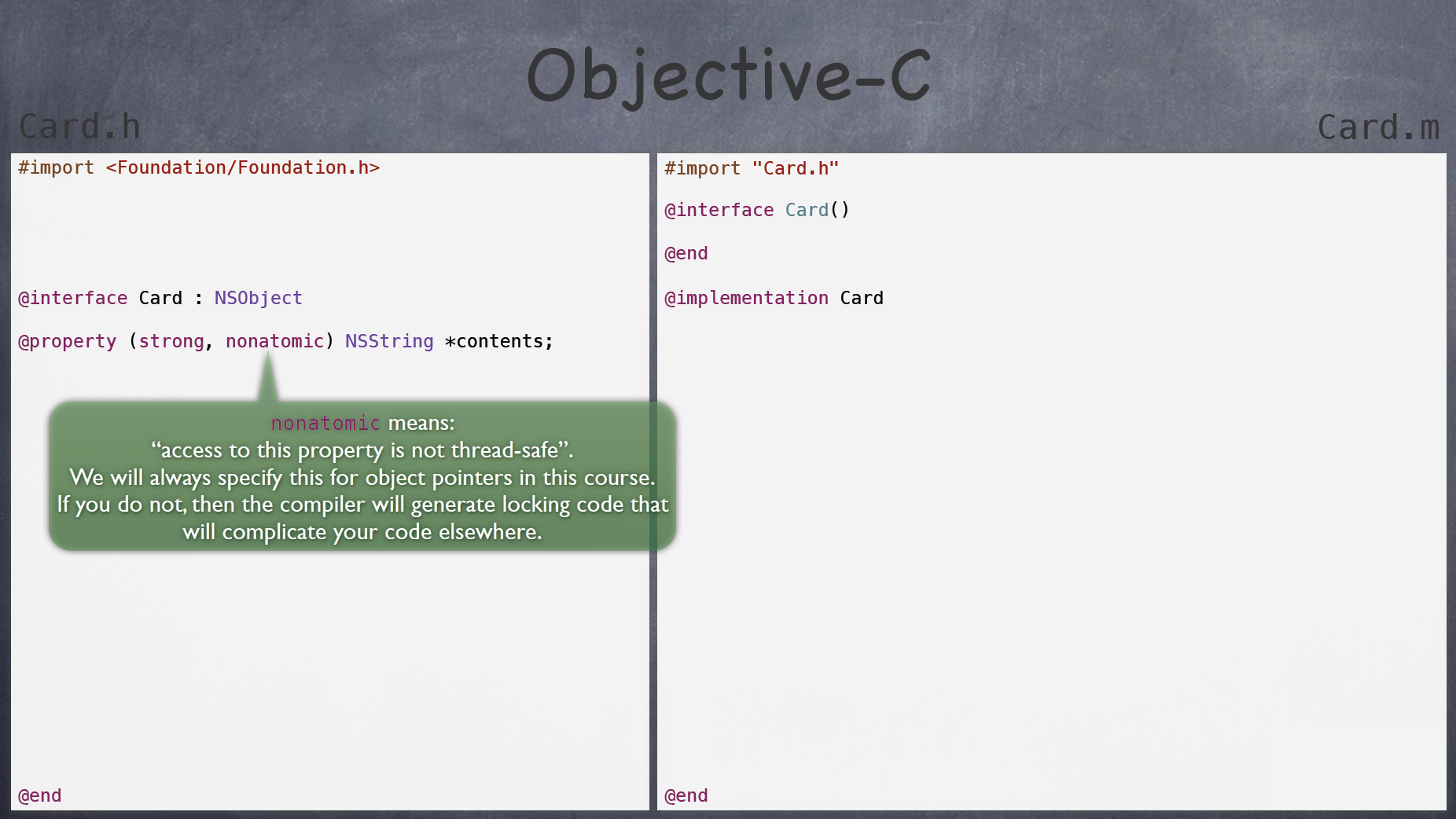 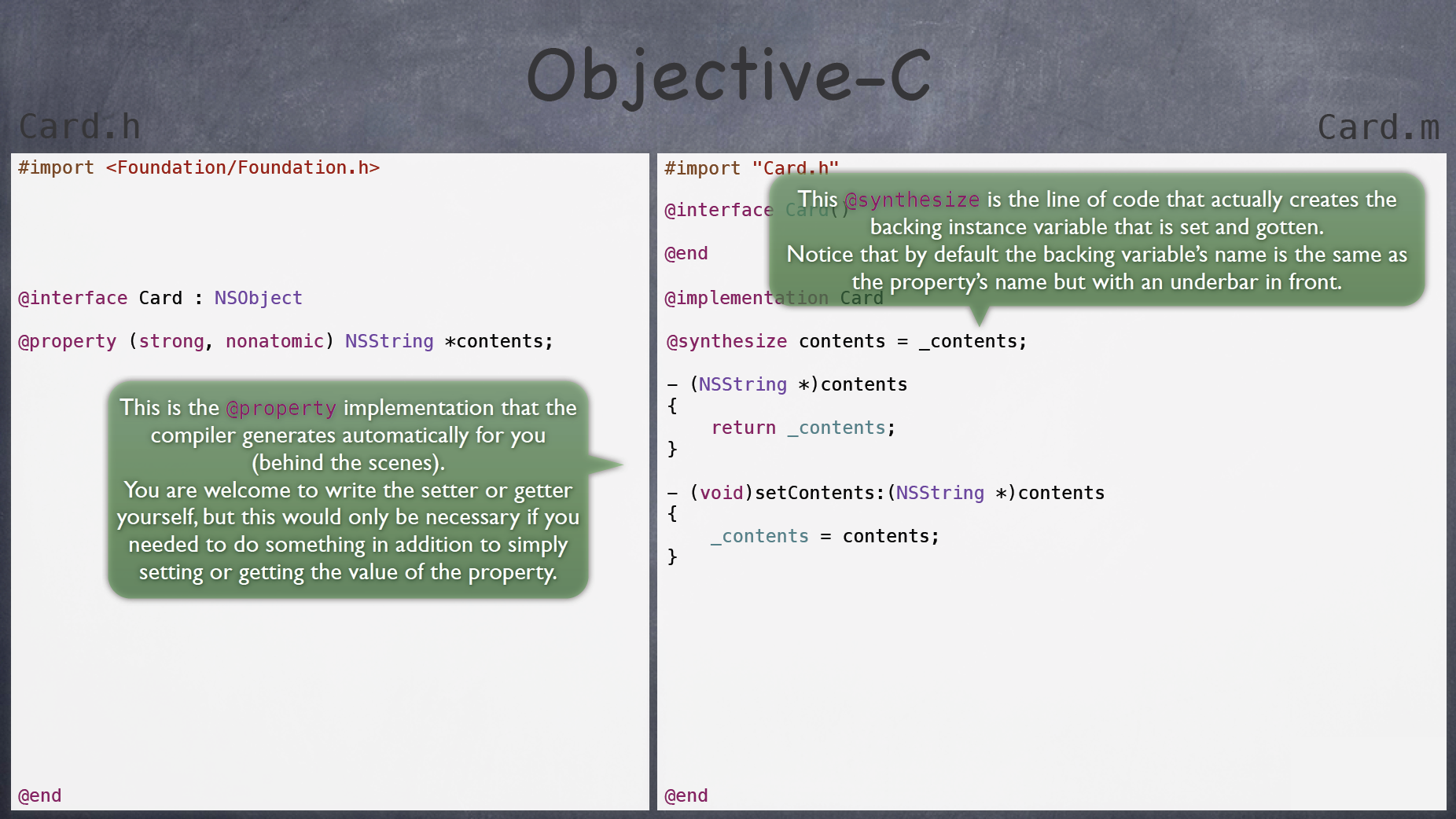 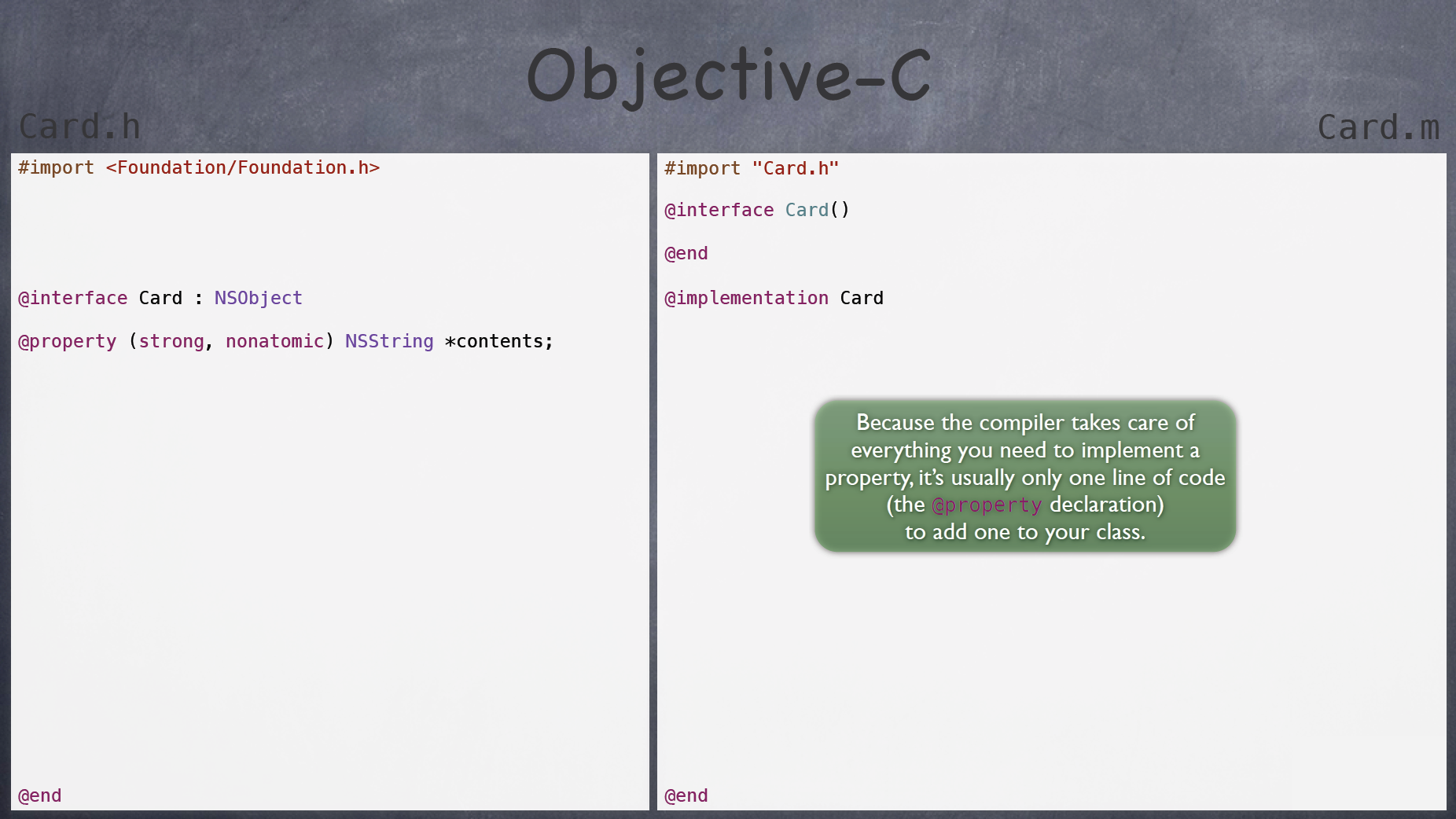 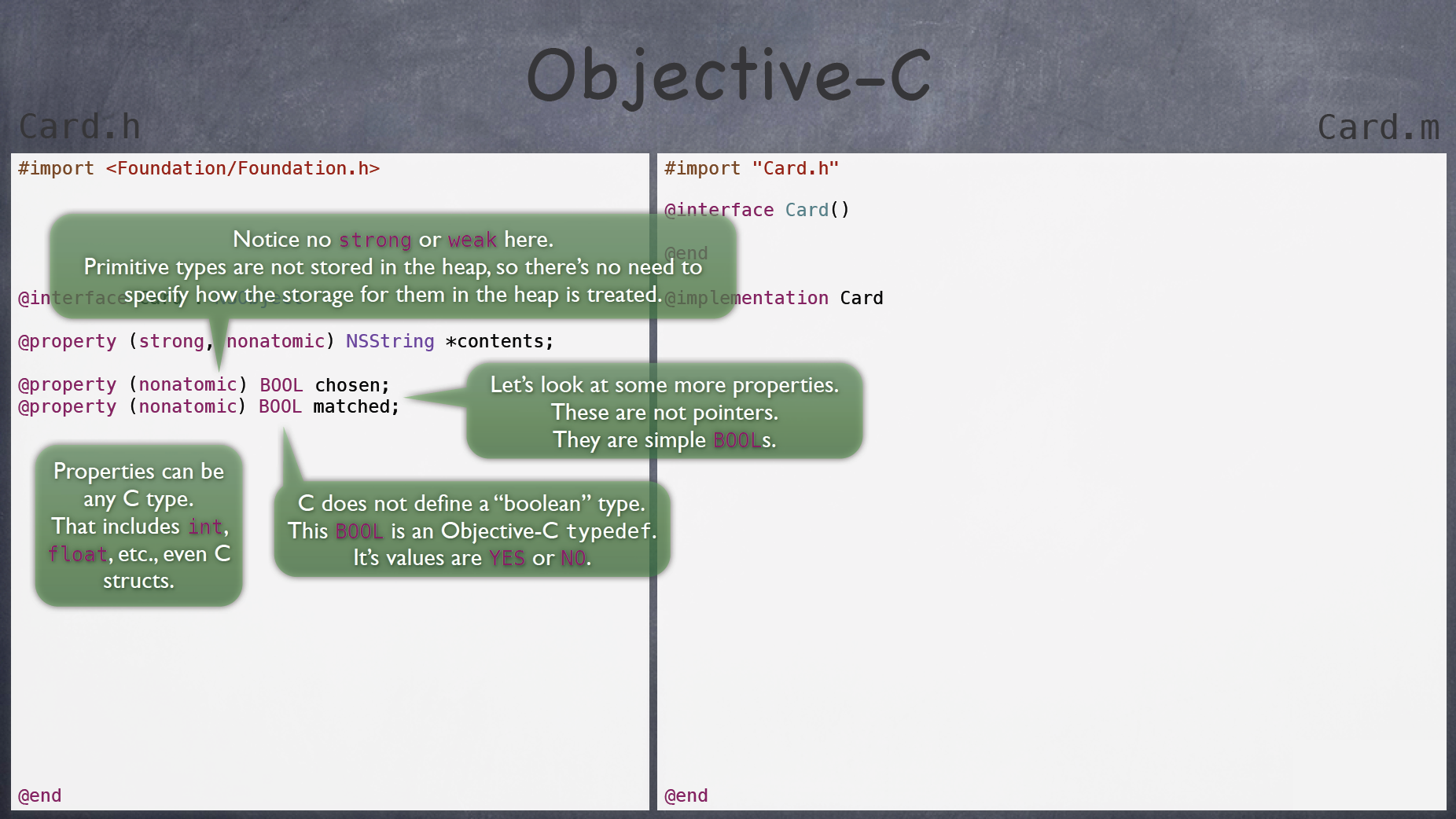 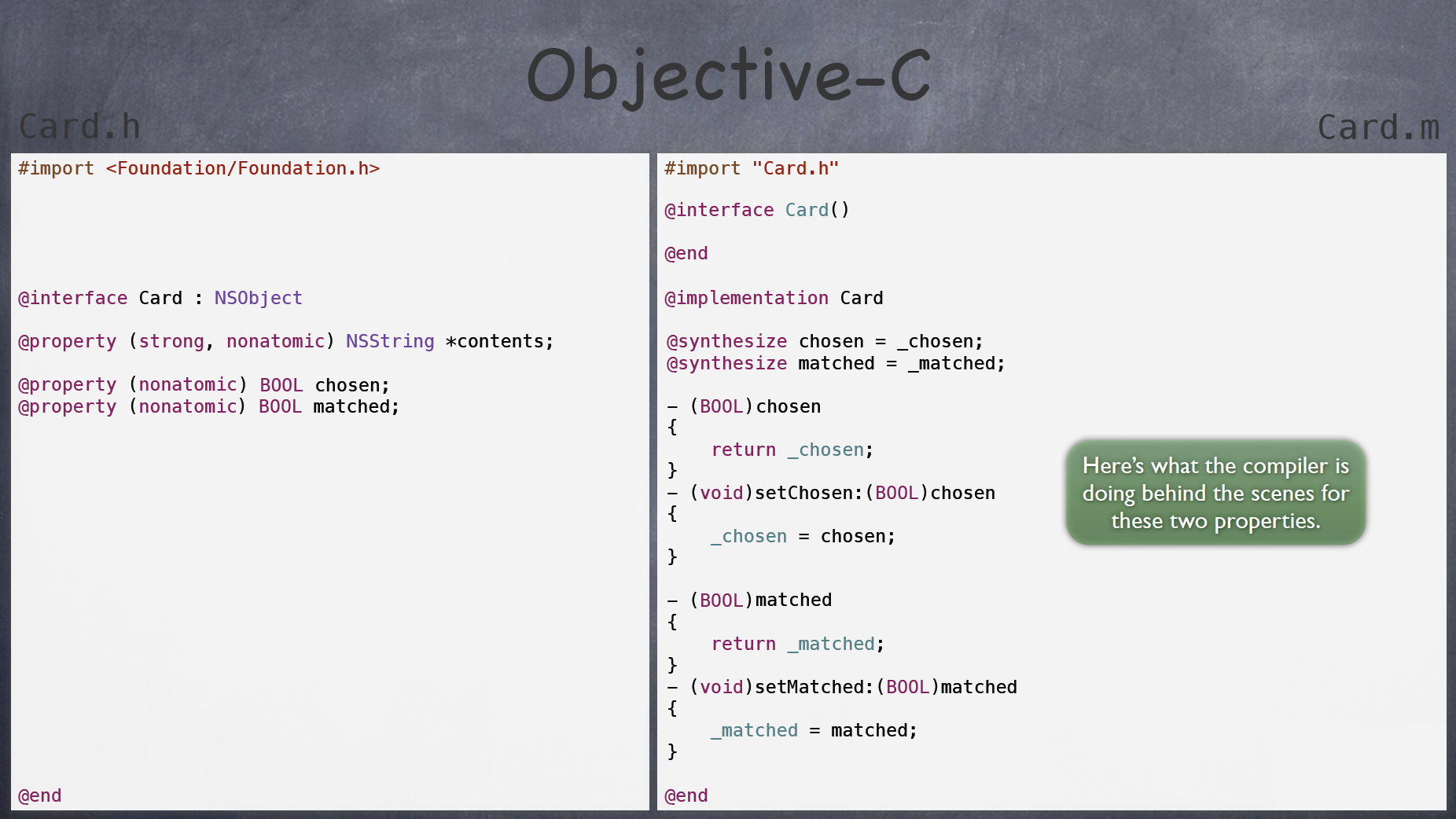 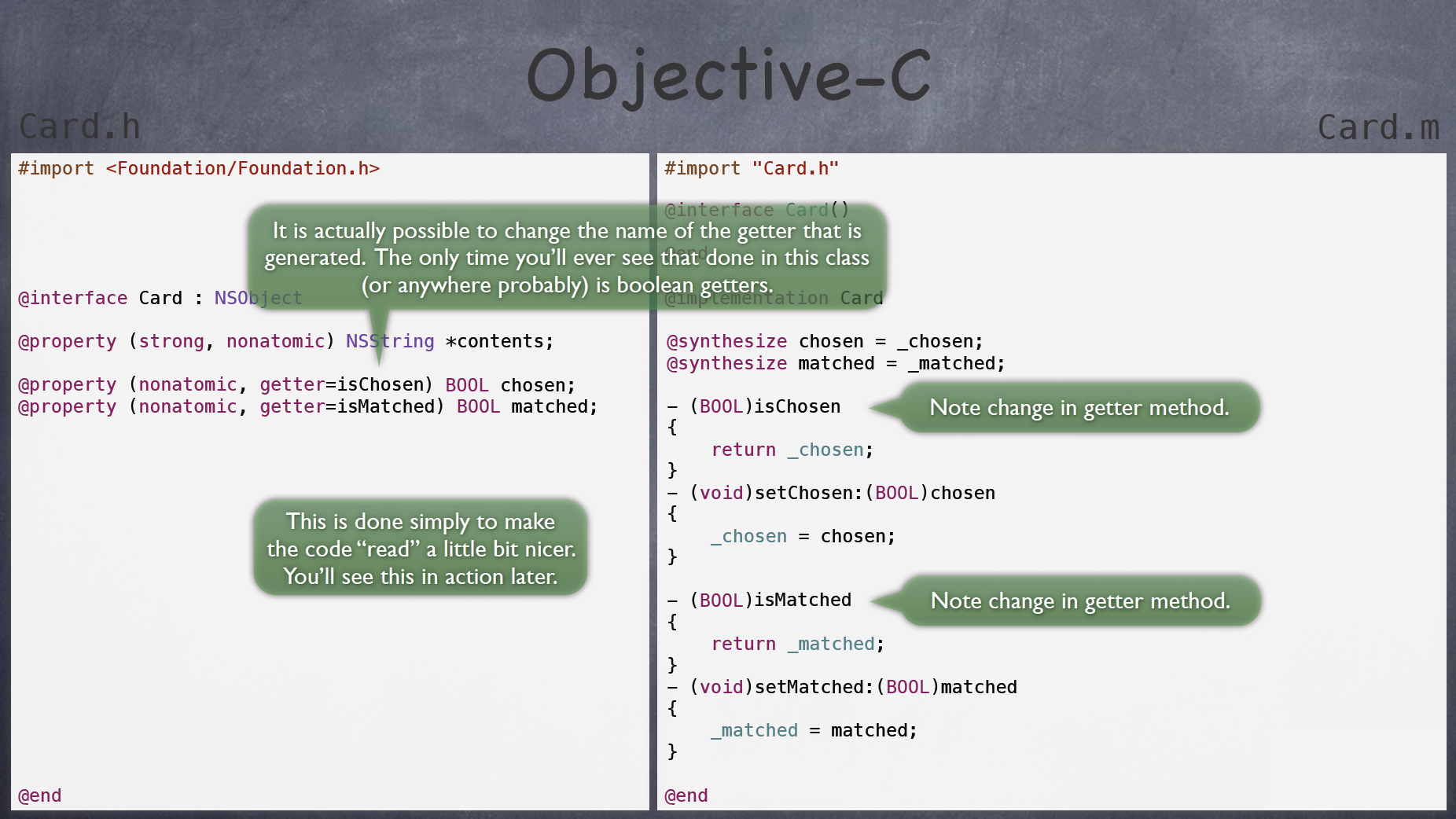 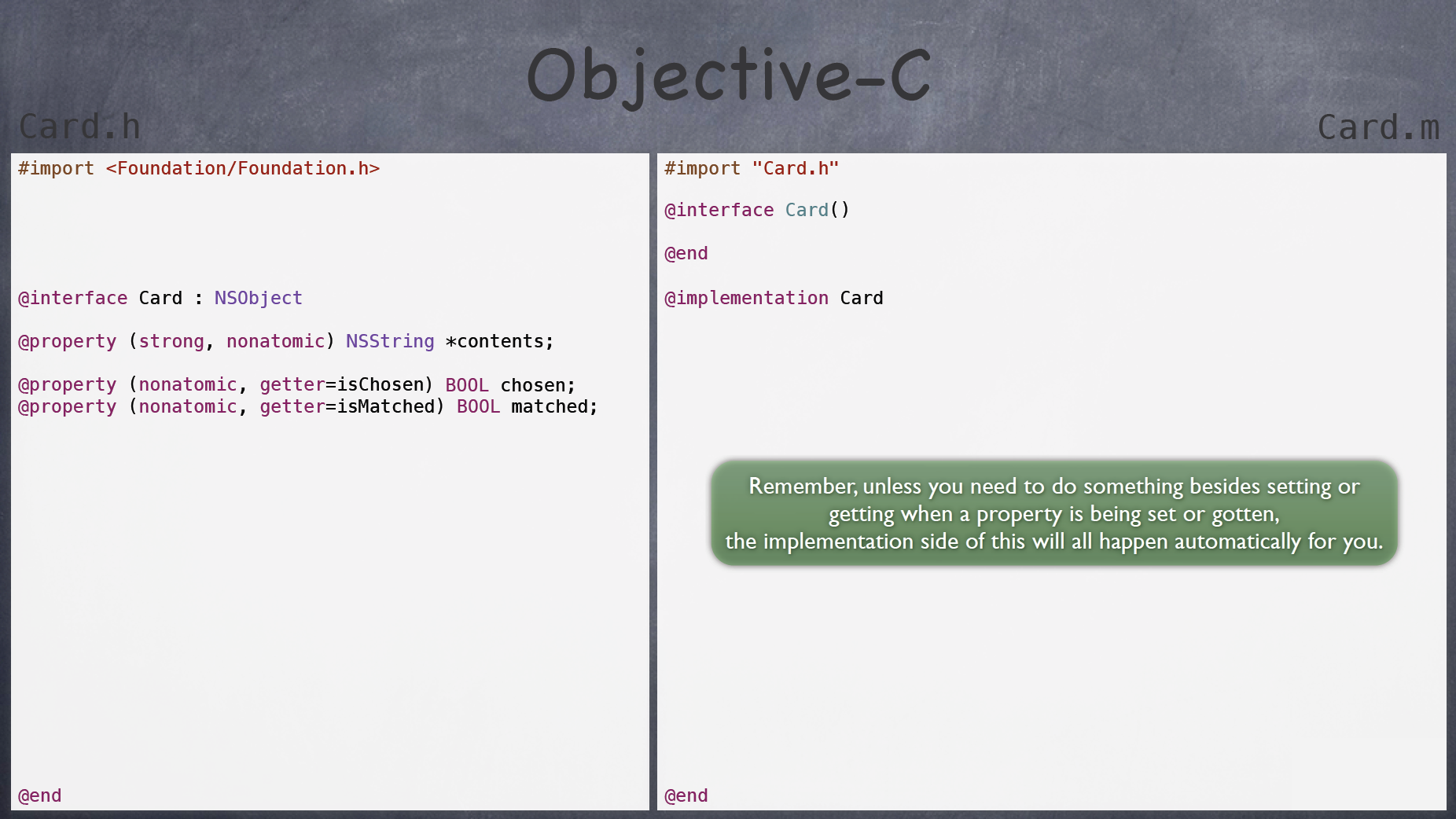 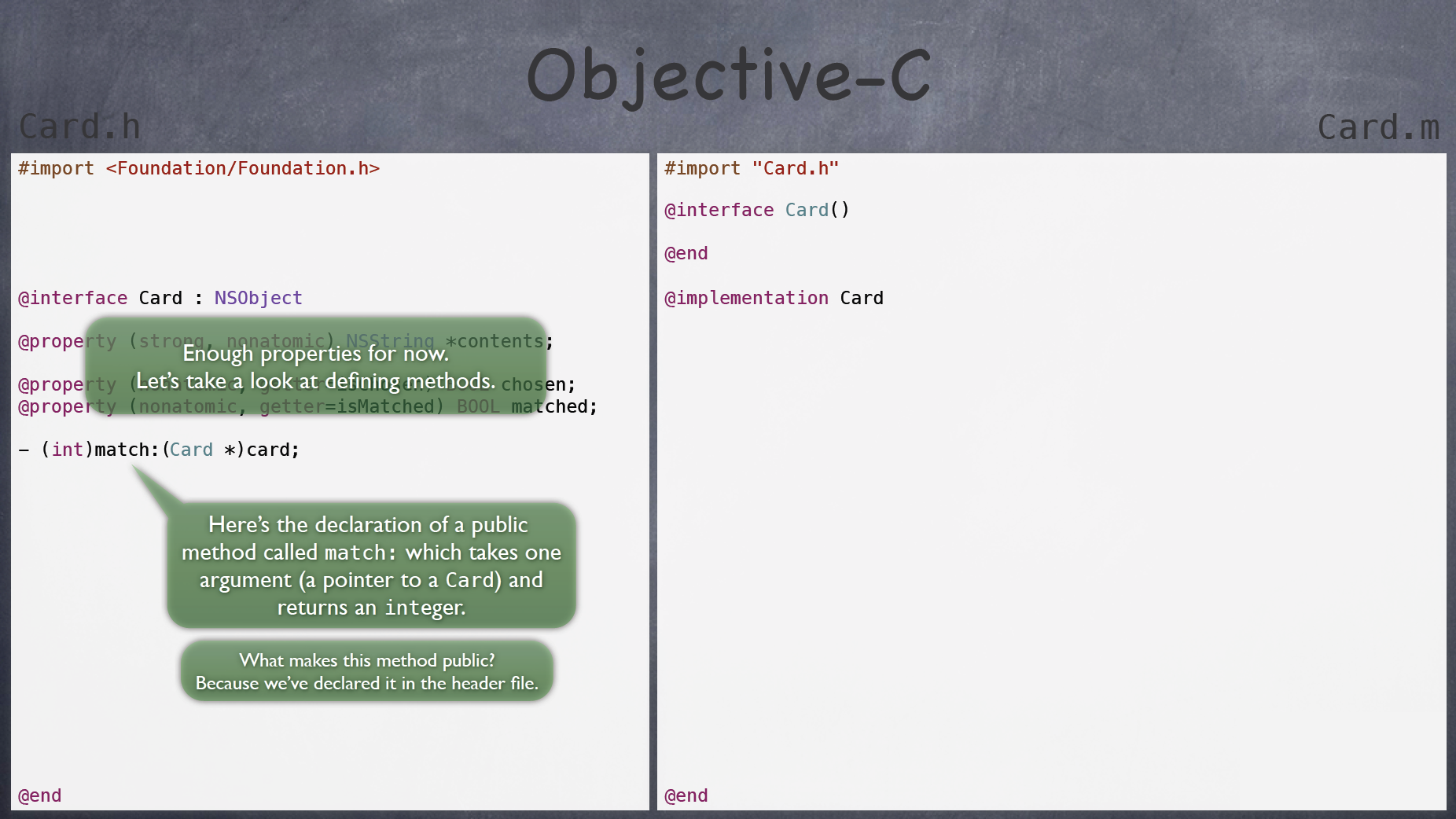 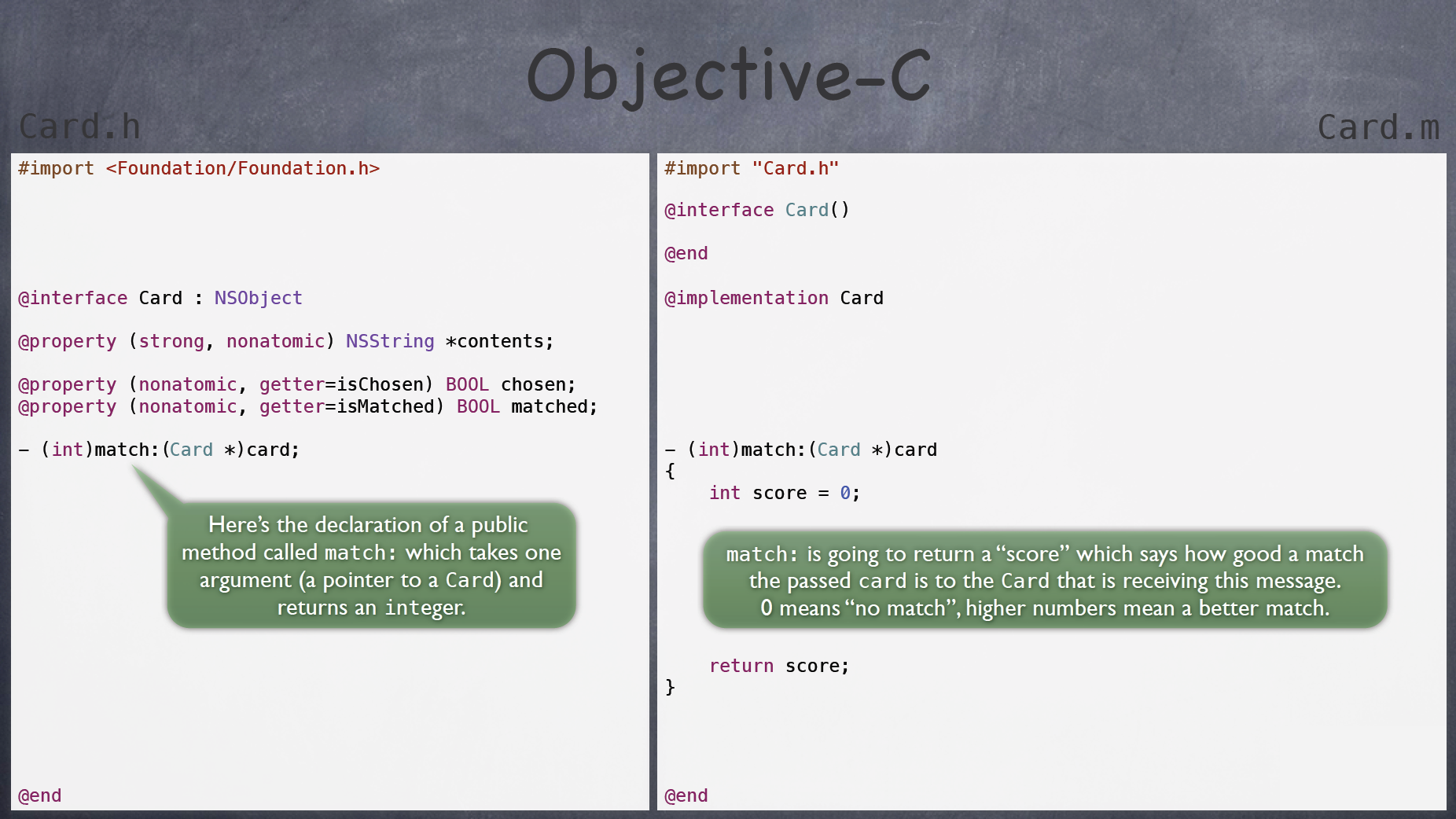 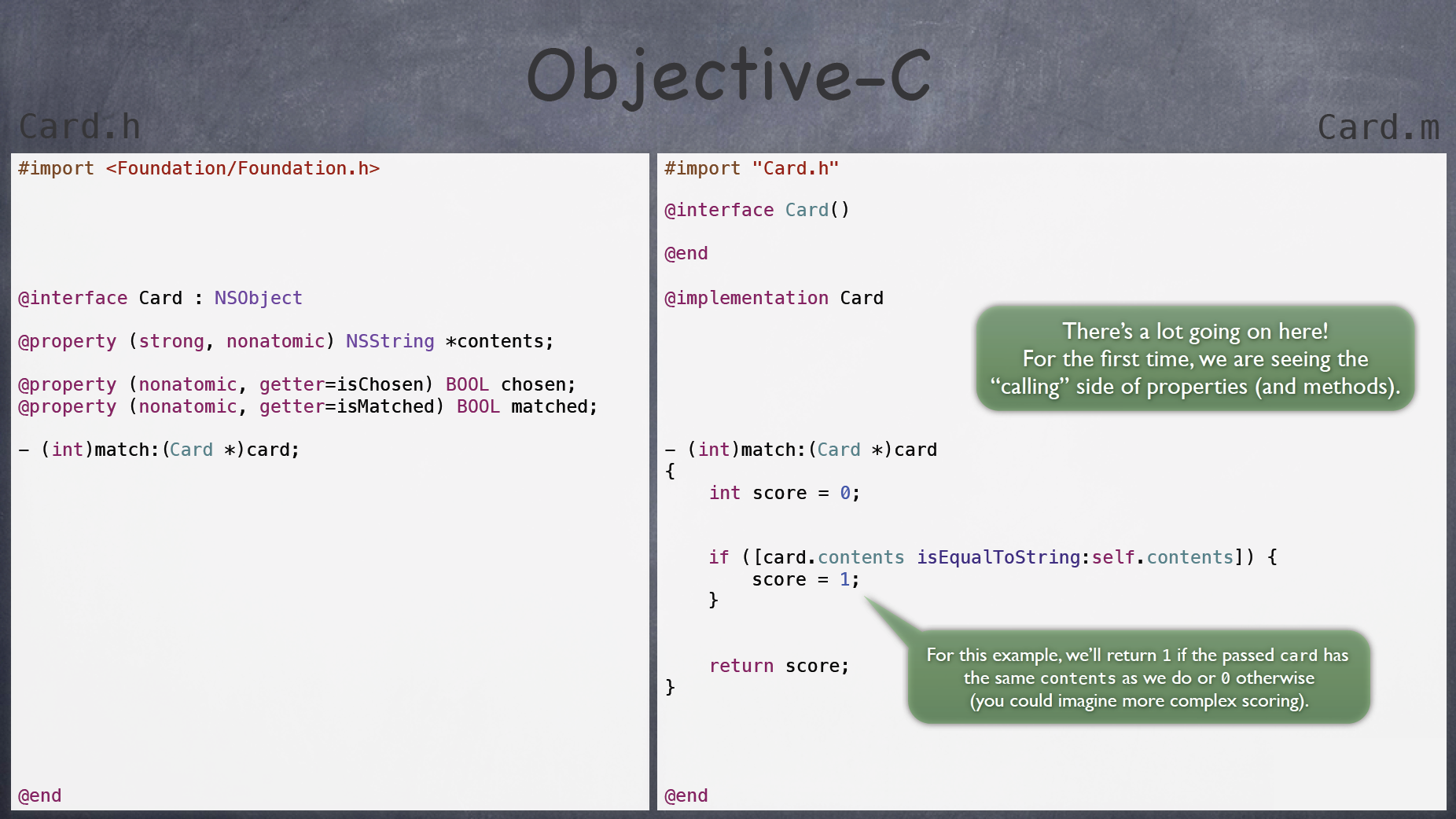 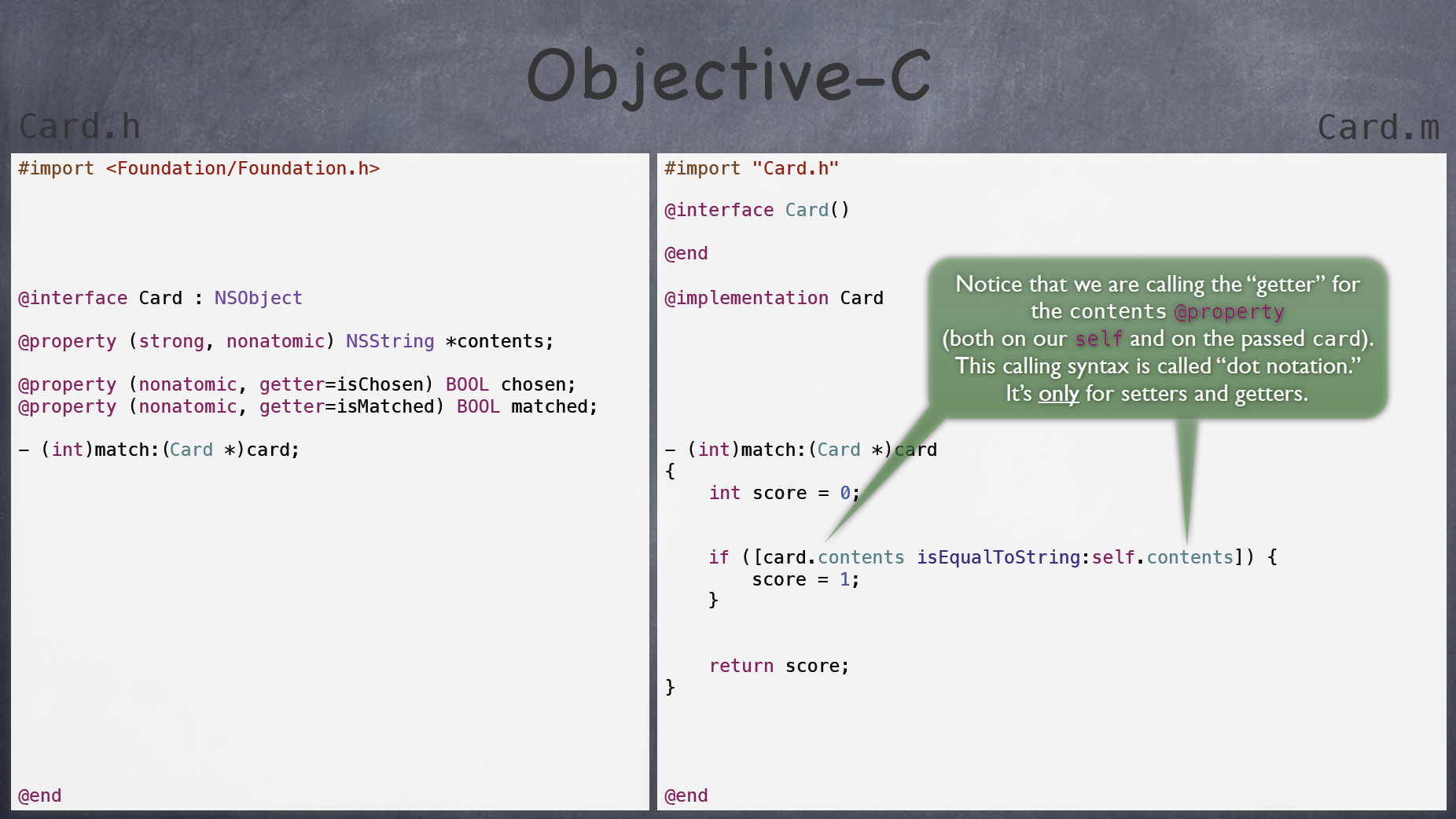 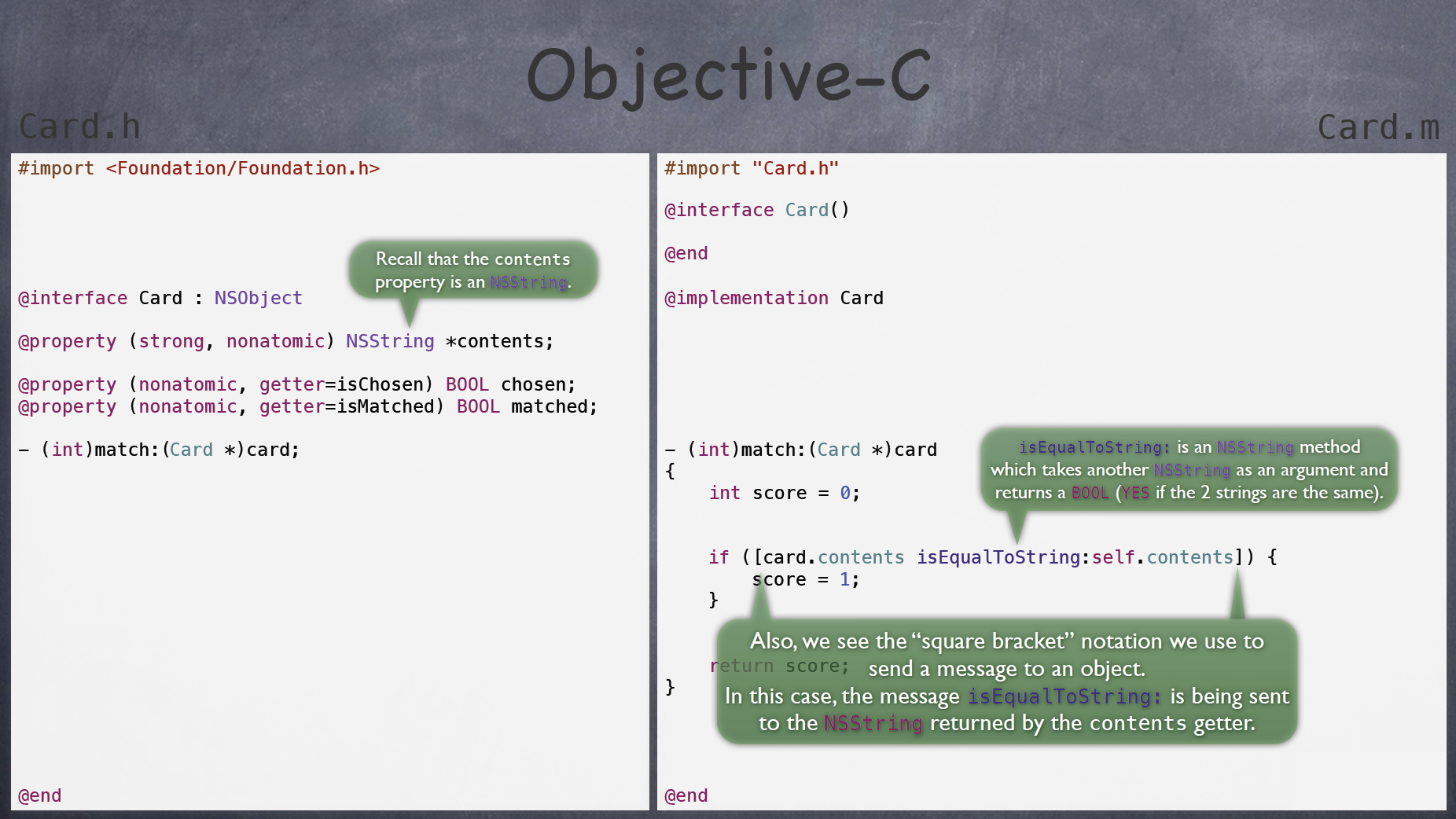 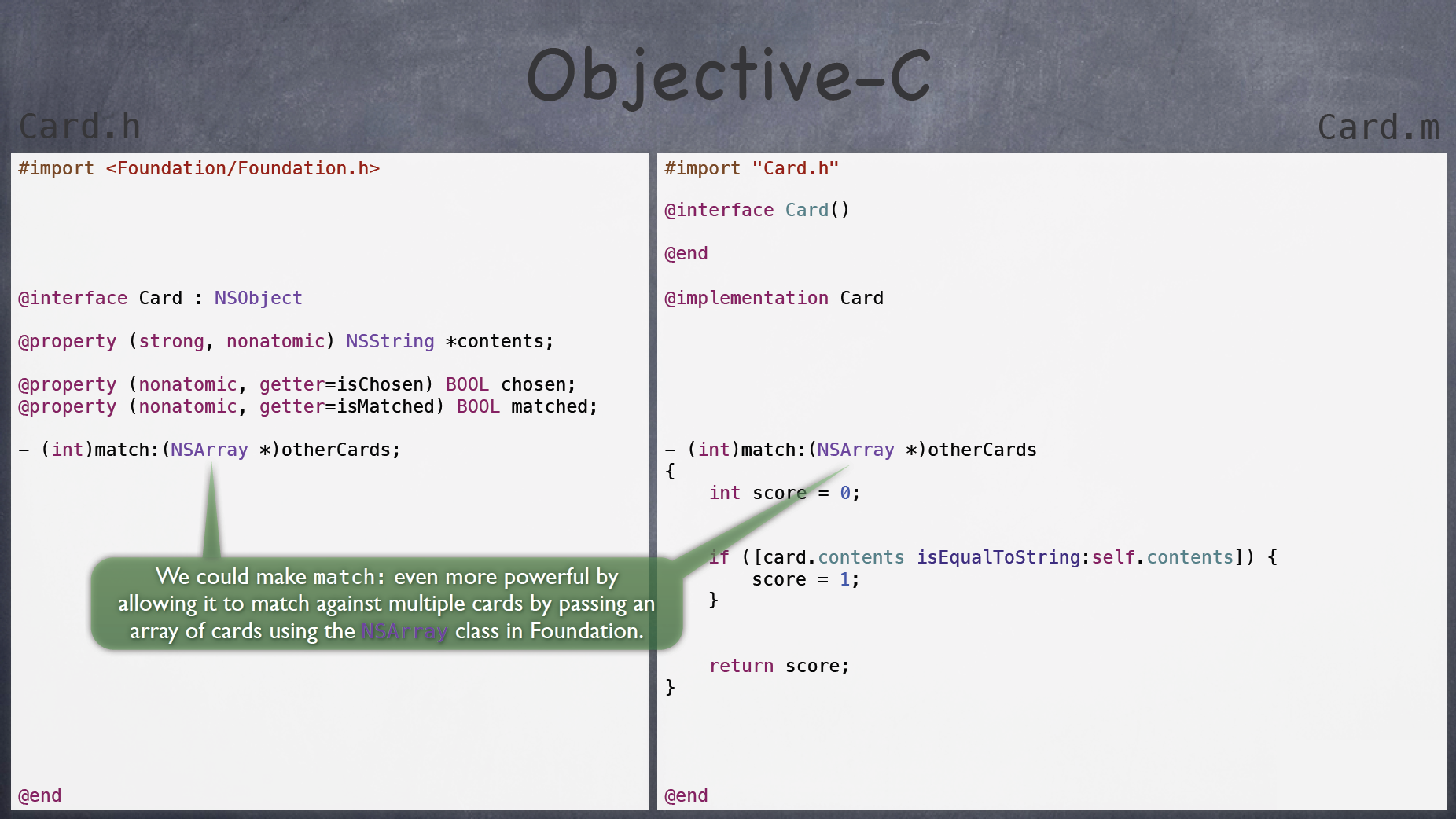 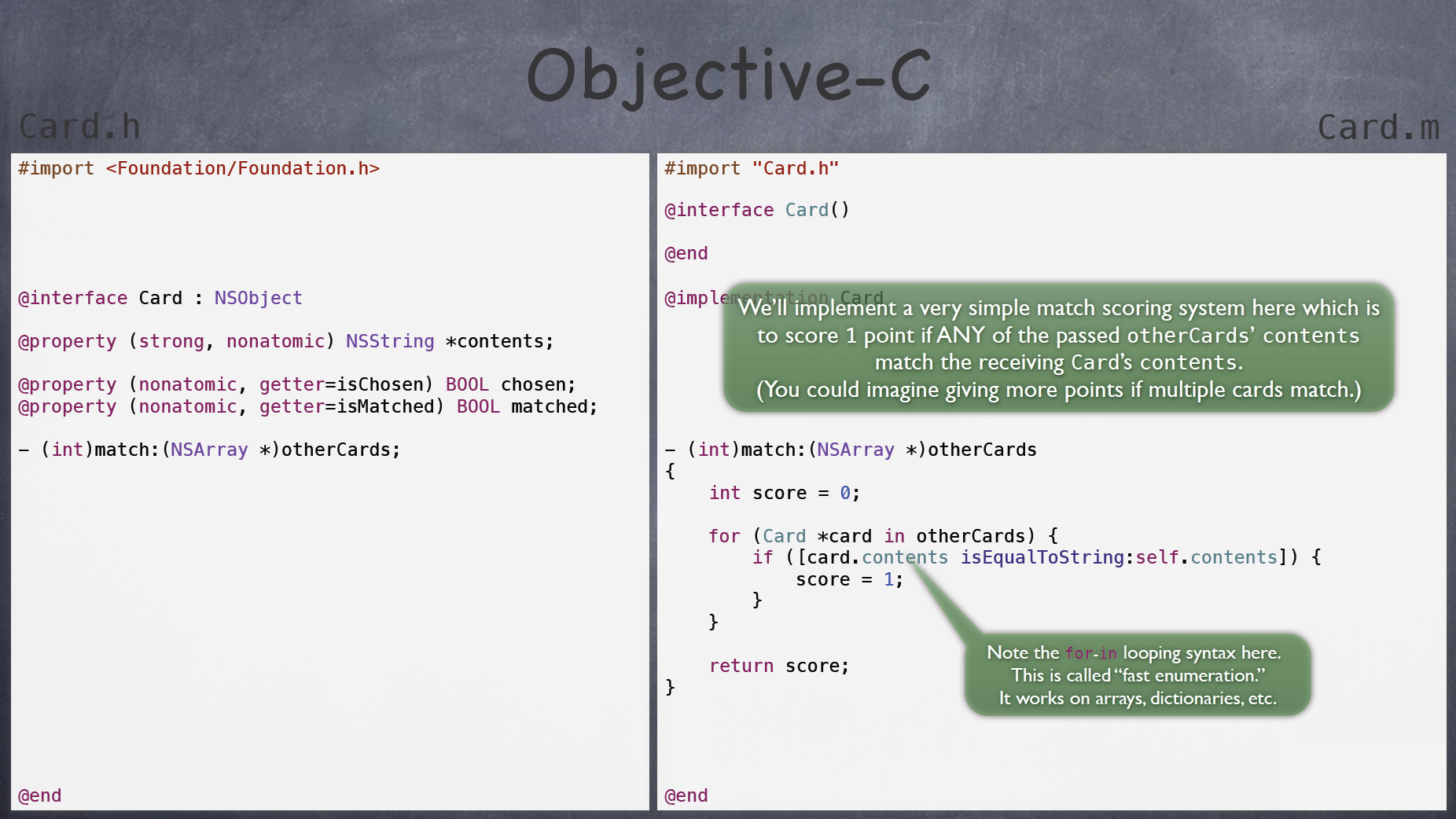 Coming	Up
Next	Lecture
More  of  our  Card  Game  Model
Xcode  5  Demonstration  (start  building  our  Card  Game  application)


Next Week
Finish  off  our  Card  Game  application Objective-C  in  more  detail Foundation  (array,  dictionary,  etc.) And  much  much  more!